Winning Others to Christ by Our Conduct
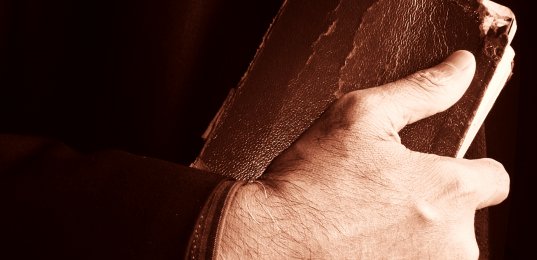 1st Peter 3:1-4
1 Peter 3:1-4
1 Wives, likewise, be submissive to your own husbands, that even if some do not obey the word, they, without the word, may be won by the conduct of their wives, 2 when they observe your chaste conduct accompanied by fear. 3 Do not let your adornment be merely outward – arranging the hair, wearing gold, or putting on fine apparel – 4 rather let it be the hidden person of the heart, with the incorruptible beauty of a gentle and quiet spirit, which is very precious in the sight of God.
Conduct that Wins Others to Christ
Purpose: That even if some do not obey the word, they, without the word, may be won by the conduct”
Influence is not for our benefit or some worldly end, but to bring others to the Lord & aid His cause
1 Cor. 7:16 Wanted by faithful, but not always realized
1 Pet. 3:15   Need to be ready when it works
1 Cor. 9:19-23  Must be willing to give it priority
Greatest use of our life is bringing others to will of God
Conduct that Wins Others to Christ
Manner: “When they observe your chaste conduct accompanied by fear”
Influence for good cannot come from life of compromise
1 Pet. 2:11-12 Able to see good, despite opposing
Eph. 5:3-12    “Proving what is well-pleasing…”
Titus 2:11-14  To be people zealous of good work
What would motivate one to change by our lives?
Conduct that Wins Others to Christ
Source: “The hidden person of the heart… a gentle and quiet spirit… very precious in the sight of God”
Inward character essential to serve & influence
Prov. 23:7    As man thinks within, so is he
Lk. 6:43-45  Good acts brought from good heart
Rom. 12:1-2 Transformed within to prove good…
Difference between good show & good character
Is Our Conduct Winning Others to Christ or Turning from Him?